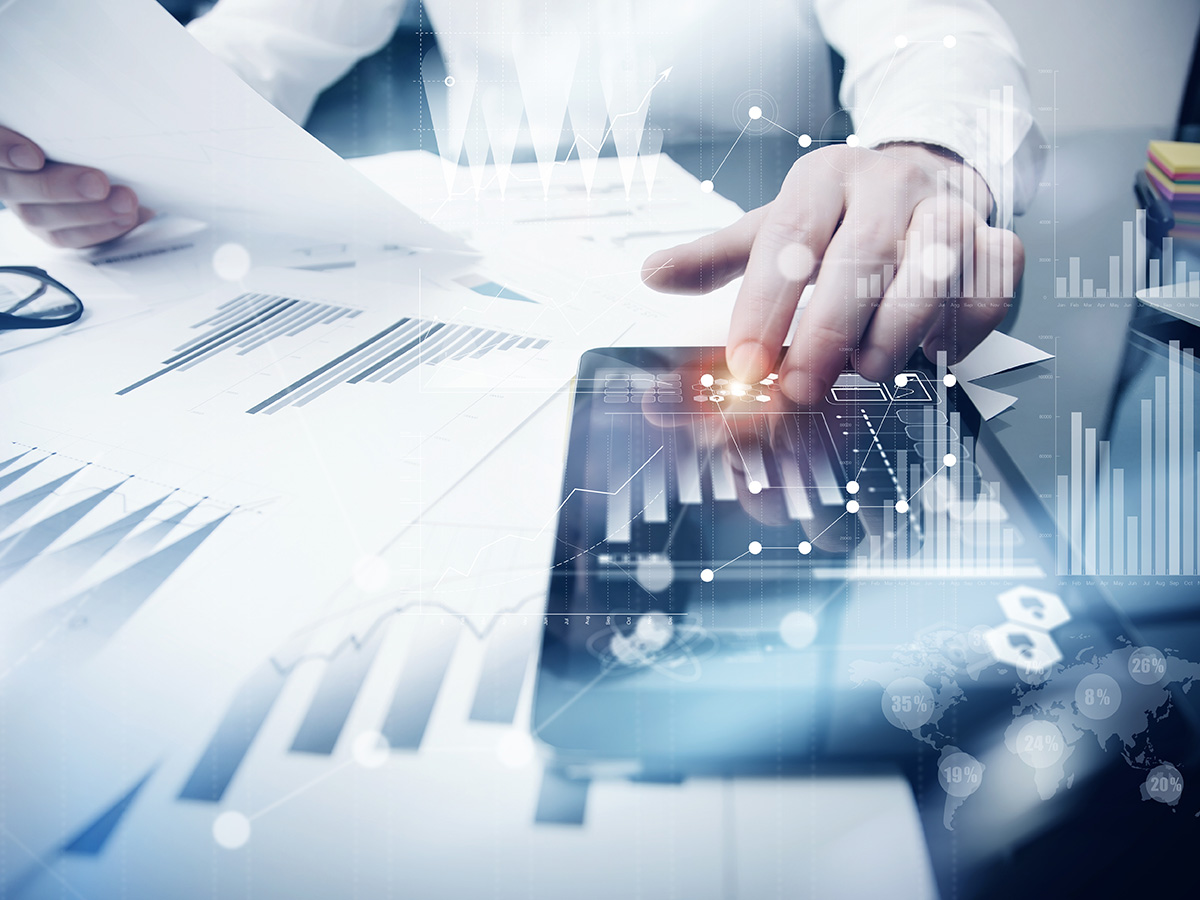 Service Provider Perspective
by Dr. Valerie Walshe, 
Senior Economist

10th November 2016
1
Content
Why did HSE implement SHA?
What does is mean for the HSE?
What does it mean for you/ patients?
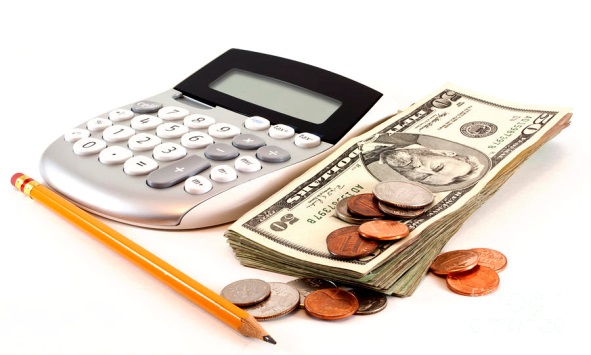 2
Why did HSE implement SHA?
3
What does it mean for the HSE?
Better comparisons - national & international
Better structure for analysis
Better linking of finances to services
Improved service planning 
Improved research & evaluation
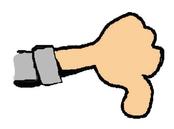 4
What does it mean for the HSE?
New classifications/ divisions
Data issues and gaps
Changes to financial system
Managing the changes
Increased workload
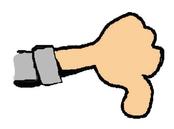 5
What does it mean for you/patient?
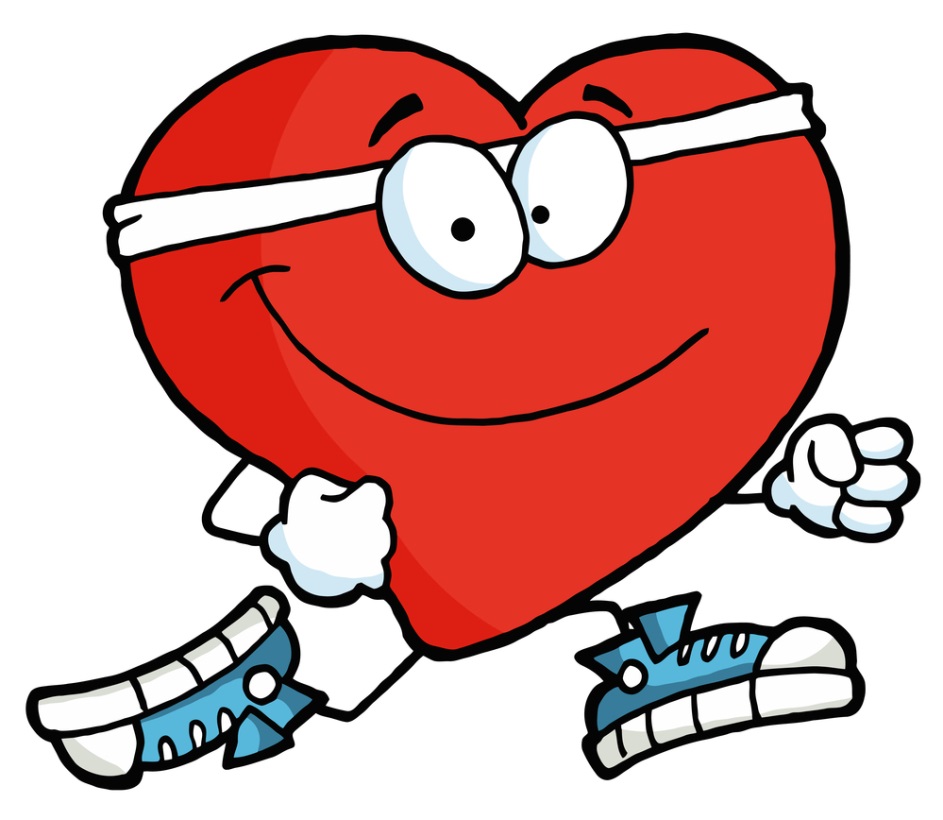 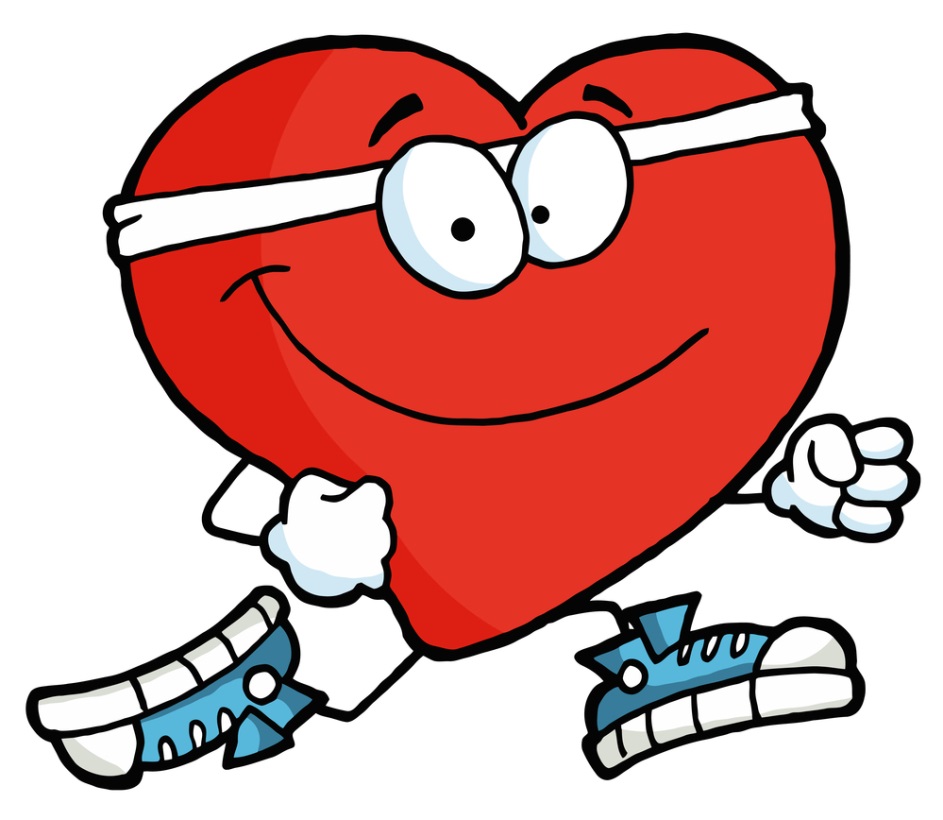 6